Study Of Bird At Hoskote Lake
Tanav M Sai , Tejas Vishwakarma
                   Standard VIII
         
                 Affiliations CBSE
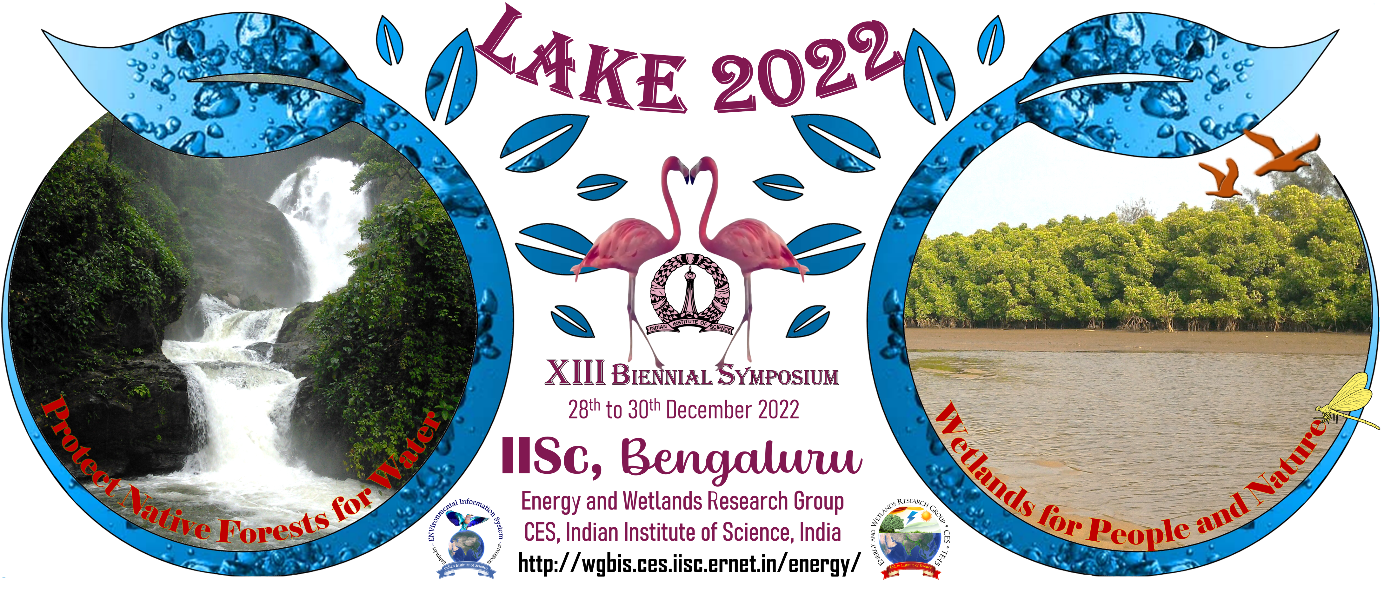 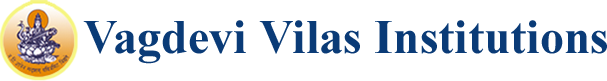 1
Introduction
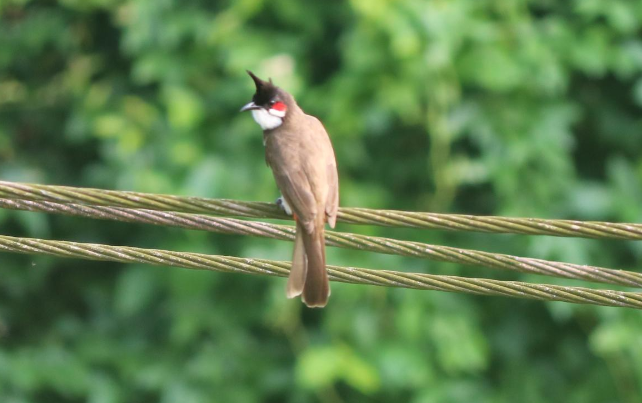 Birds are the important part of ecosystem. Large green spaces and lakes support a greater diversity of birds. 

They protect important habitat like wetlands .

They are good pollinator.

However, migratory bird numbers are declining in Bengaluru, and many lake-dependent resident bird numbers seem to be increasing in the past five years. 

Thus, we wanted to study about the present status of the birds present in Hoskote area.
LAKE 2022: Conservation of wetlands: ecosystem-based adaptation of climate change, December 28-30,2022
2
Objectives
.
Different species of birds found in that specific area.

Present condition of birds in Hoskote lake area.

Finding the endangered birds.
LAKE 2022: Conservation of wetlands: ecosystem-based adaptation of climate change, December 28-30,2022
3
Longitude- 77.7695°E
STUDY AREA :
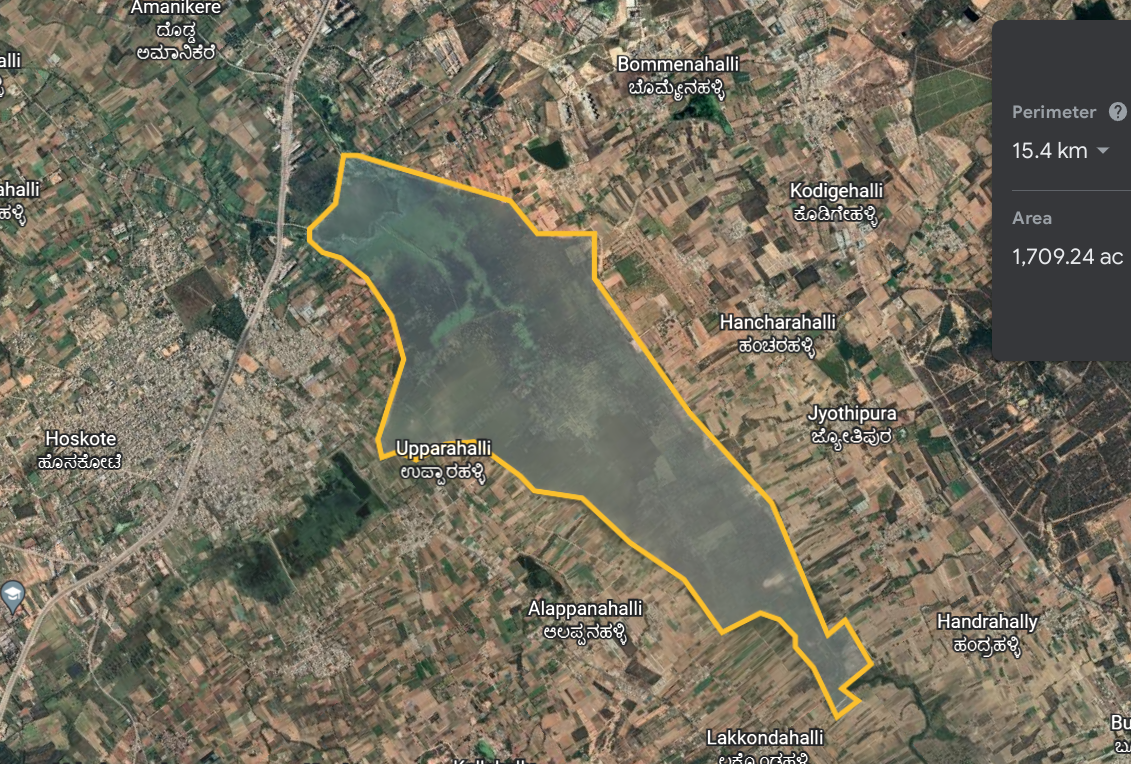 Latitude-13.0703° N,
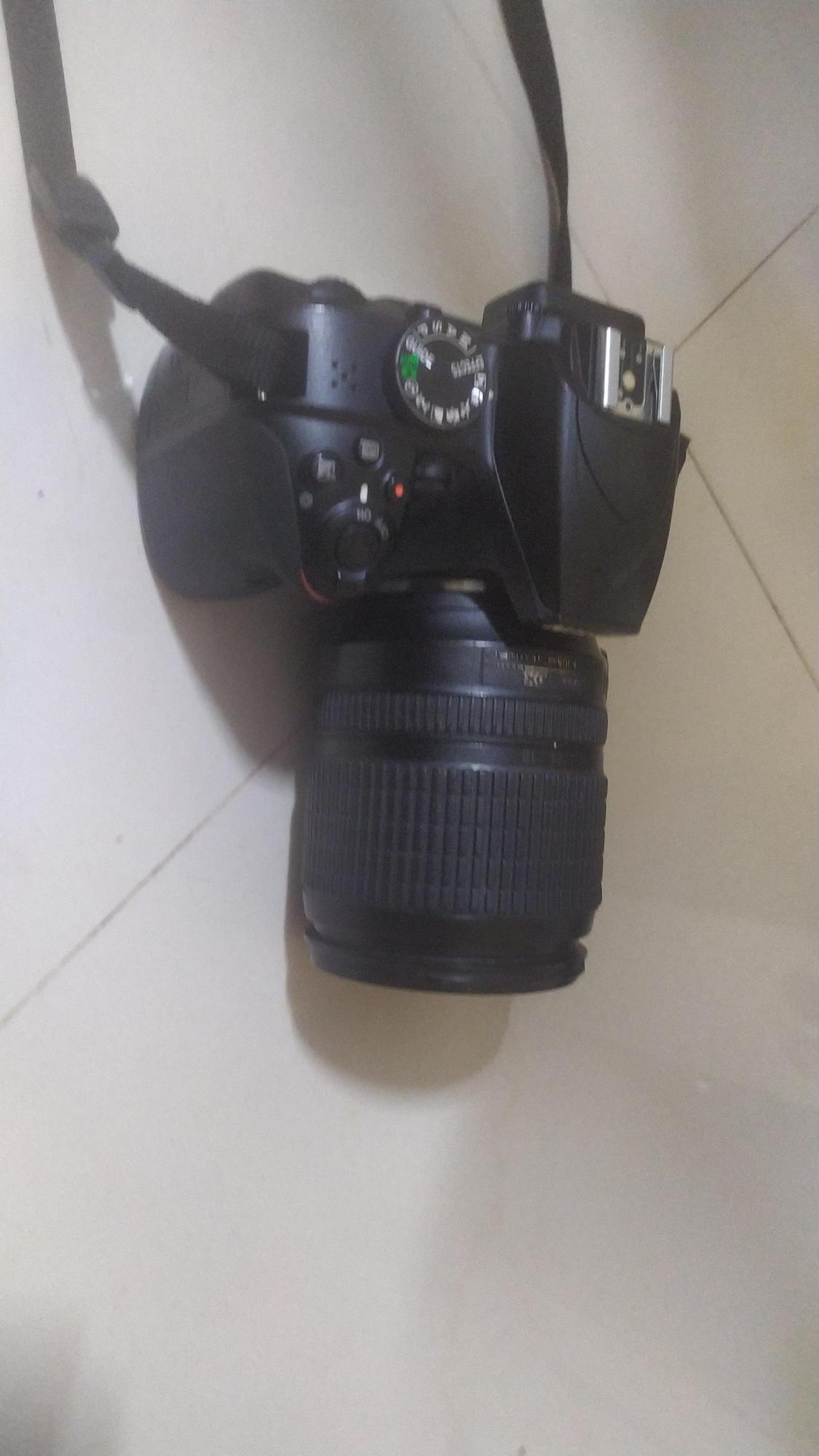 Materials Used:BinocularsCamera
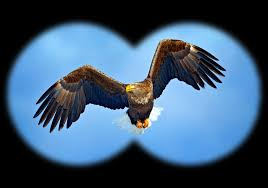 We visited this place  five times at the morning and evening hours with 2 hours per visit.
LAKE 2022: Conservation of wetlands: ecosystem-based adaptation of climate change, December 28-30,2022
4
Results:
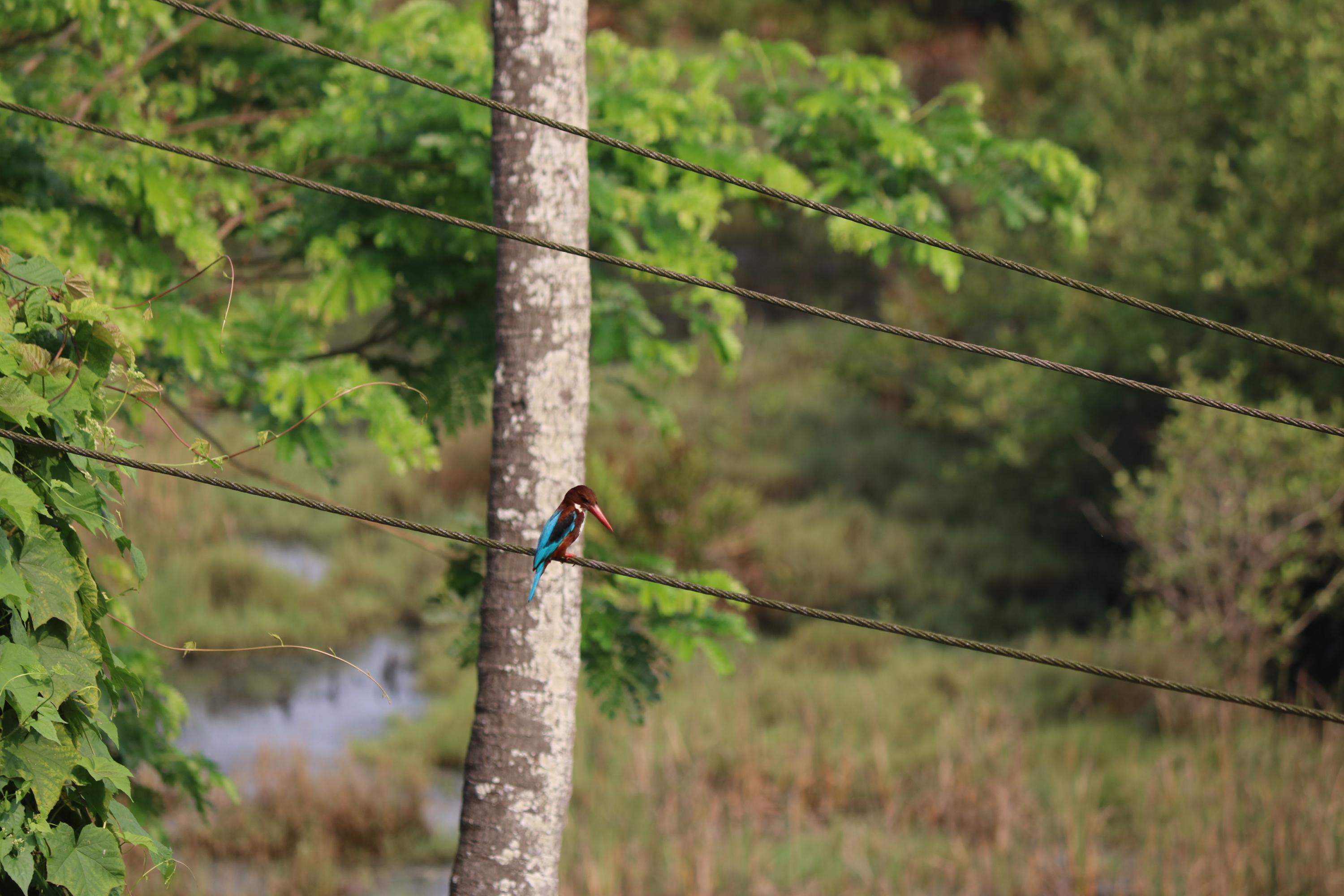 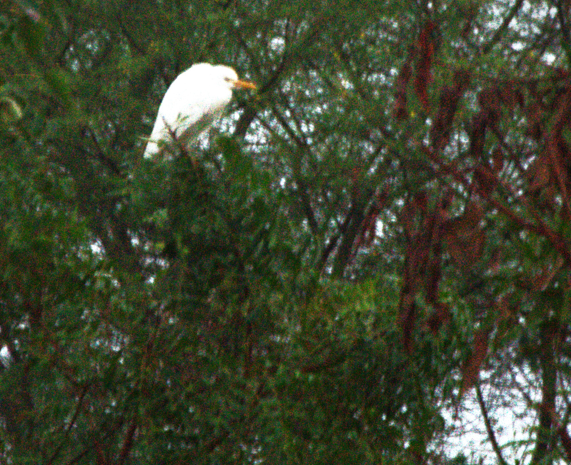 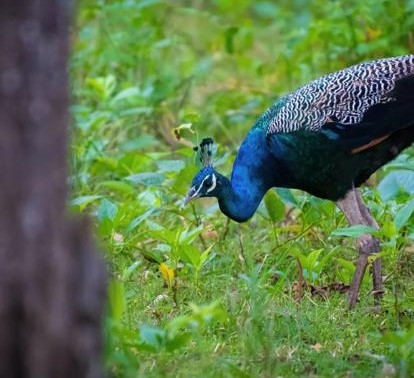 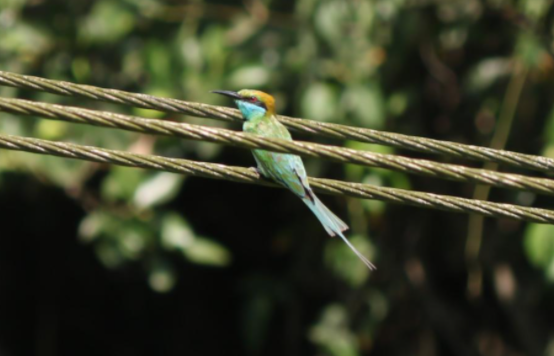 White-Throated Kingfisher
Peacock
Great egret
Asian green bee-eater
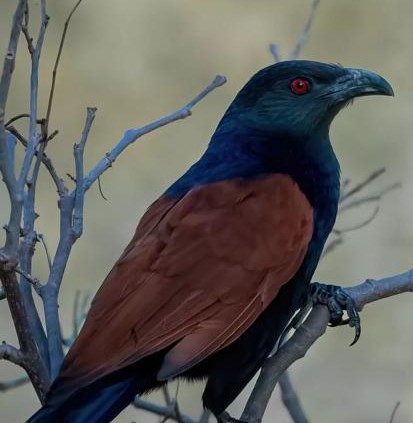 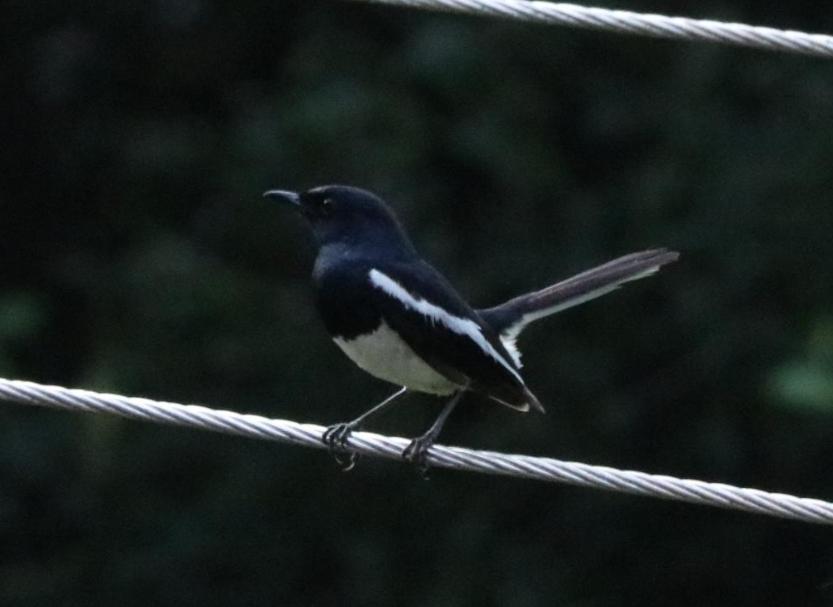 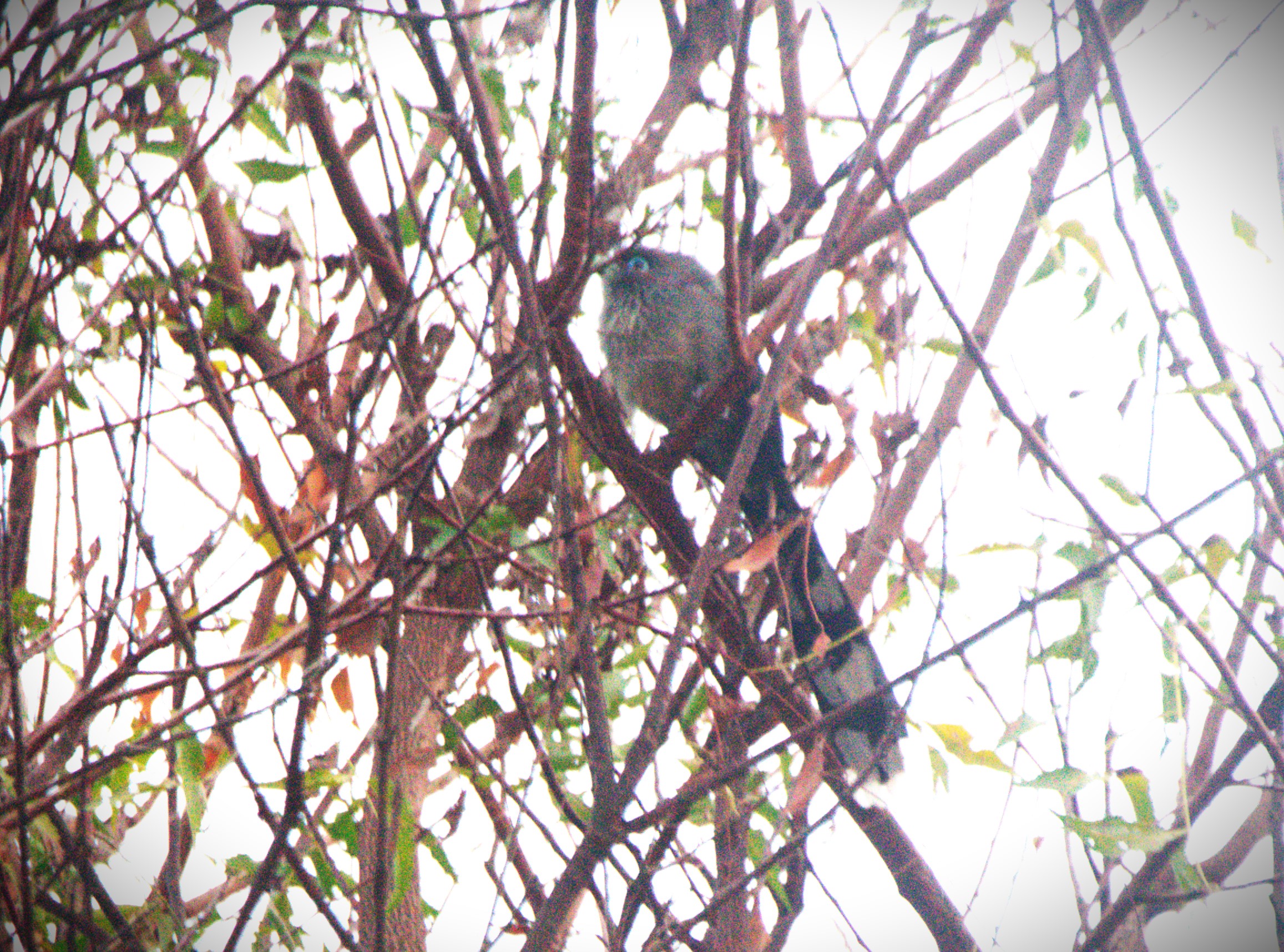 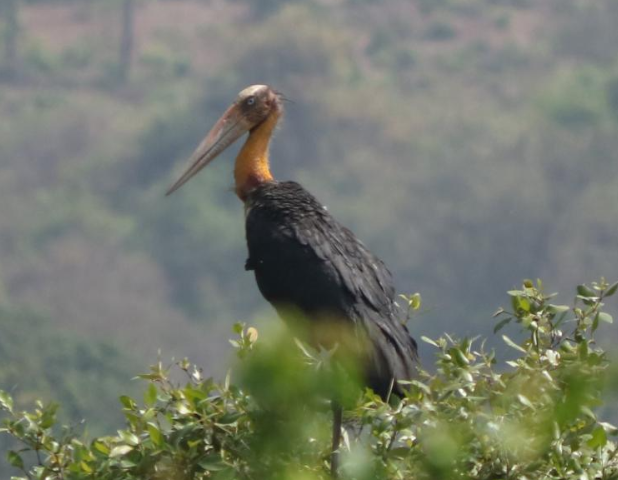 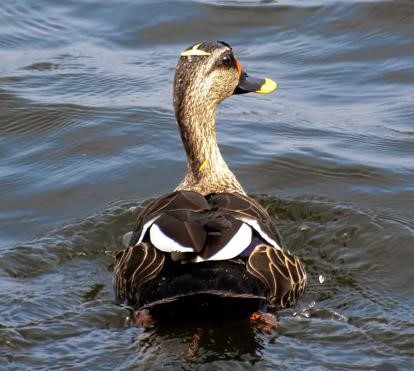 Blue-faced Malkoha
Great couca
Oriental magpie-robin
Lesser Adjutant
Indian spot billed duck
LAKE 2022: Conservation of wetlands: ecosystem-based adaptation of climate change, December 28-30,2022
5
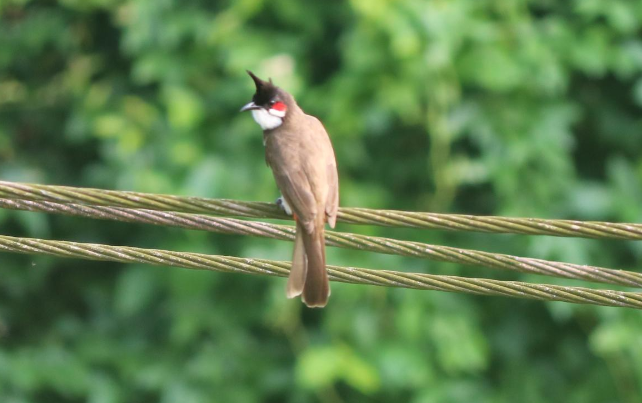 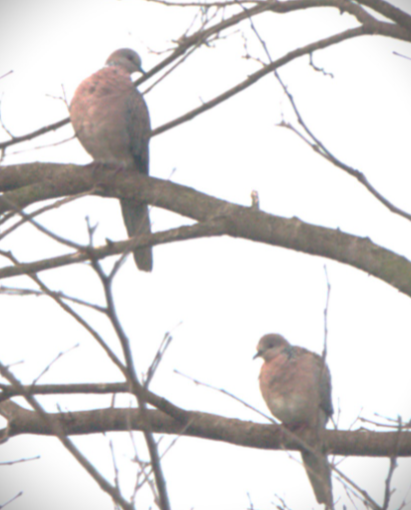 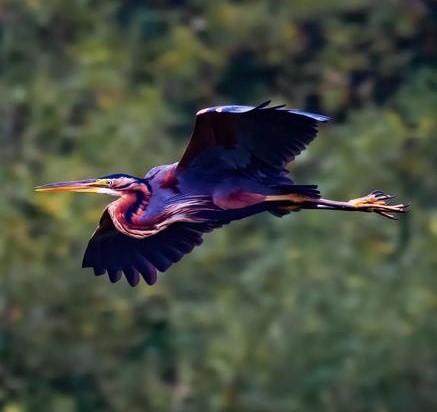 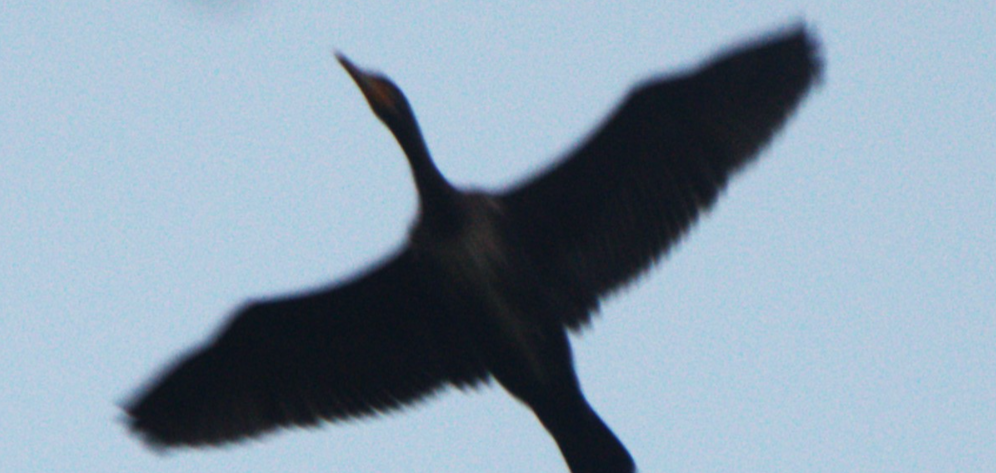 Red whiskered Bulbul
Spotted dove
Purple heron
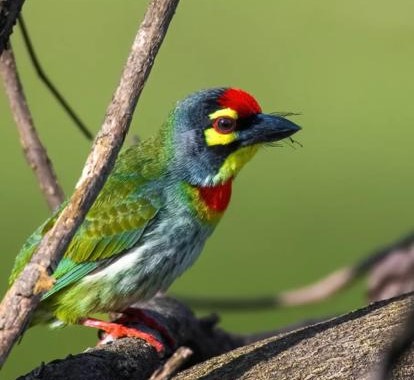 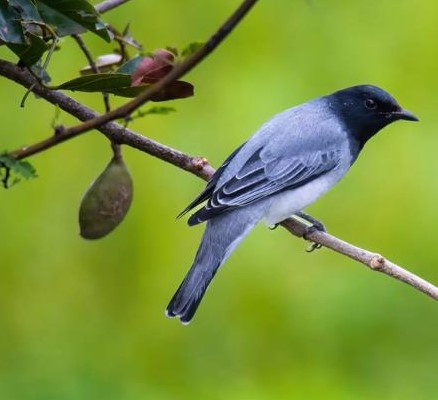 Great Cormorant
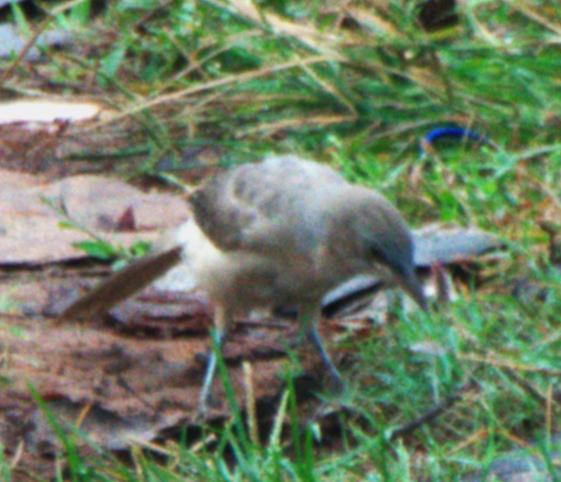 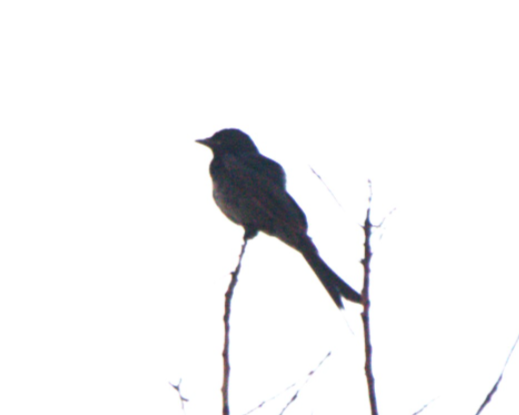 Black headed cuckoo shrike
Coppersmith barbet
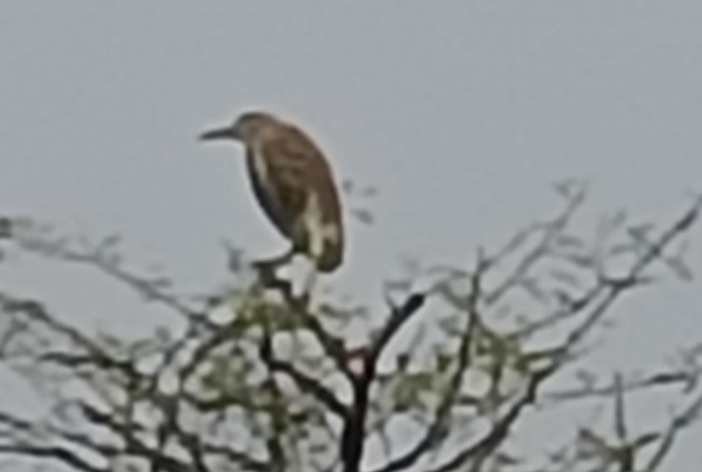 Grey Babbler
Black Drongo
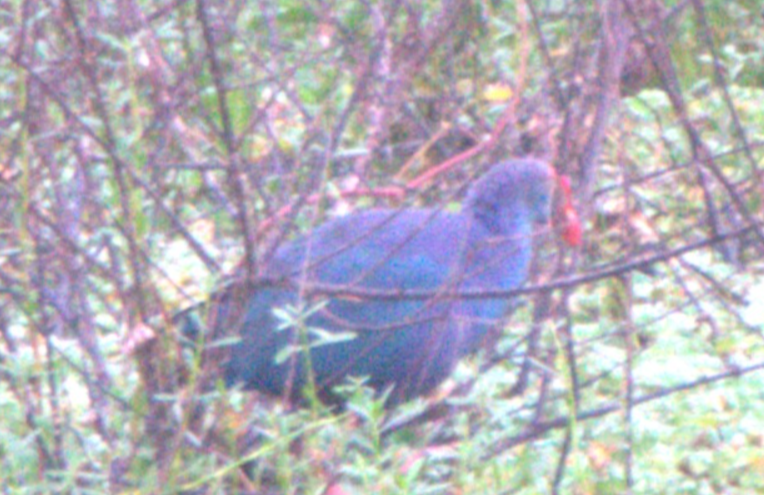 Indian pond heron
Grey-headed Swamphen
LAKE 2022: Conservation of wetlands: ecosystem-based adaptation of climate change, December 28-30,2022
LAKE 2022: Conservation of wetlands: ecosystem-based adaptation of climate change, December 28-30,2022
7
LAKE 2022: Conservation of wetlands: ecosystem-based adaptation of climate change, December 28-30,2022
8
LAKE 2022: Conservation of wetlands: ecosystem-based adaptation of climate change, December 28-30,2022
9
10
LAKE 2022: Conservation of wetlands: ecosystem-based adaptation of climate change, December 28-30,2022
Discussion:
The number of birds found as piscivores(fish eating birds) were great egret, Indian pond heron etc which clearly indicates the different number of fishes present in the lake.
Insectivore birds like Asian green bee eater, Oriental magpie robin  were also present in the lake.
 This indicates the presence of many insects in that area which makes the bird migrate there in search of food.
Thus, bird species responded differently to habitats in terms of choice of their food.
Assessing the responses of various guilds showed that each bird guild can be affected very differently.
LAKE 2022: Conservation of wetlands: ecosystem-based adaptation of climate change, December 28-30,2022
11
Problems
Birds consuming plastic

Deforestation

Fishermans killing birds accidently

Climate change
12
LAKE 2022: Conservation of wetlands: ecosystem-based adaptation of climate change, December 28-30,2022
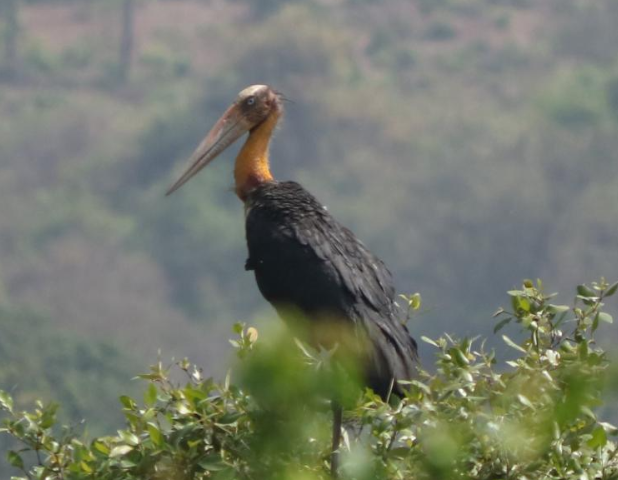 Endangered species we found at Hoskote lake :
The lesser adjutant:
The lesser adjutant is a large wading bird in the stork family. The conservation status of the bird is vulnerable(decreasing).The Lesser Adjutant feeds mainly on aquatic preys such as fish, amphibians(piscivores). The mass of the bird is about 5.5kg.
LAKE 2022: Conservation of wetlands: ecosystem-based adaptation of climate change, December 28-30,2022
13
Conclusion
The solutions mentioned can be used for other areas too so that the birds can be restored in their particular habitats.

Parks, wildlife refuges, and other open space should be protected near your community. Open space also provides us with great places to visit and enjoy. Support wildlife habitat and open space protection in your community. 

          Save Birds save nature not only for mankind but for ecological balance
References
IUCN Red List of Threatened Species
Bird Comparison | Ask A Biologist (asu.edu)
eBird - Discover a new world of birding...
WELCOME TO THE BIRDS OF INDIA WEBSITE!
https://sashikantdash.com/2018/12/16/bangalore-birding-at-hoskote-lake/
https://avibase.bsc-eoc.org/checklist.jsp?lang=EN&p2=1&list=clements&synlang=&region=INswkabr&version=text&lifelist=&highlight=0
LAKE 2022: Conservation of wetlands: ecosystem-based adaptation of climate change, December 28-30,2022
15
ACKNOWLEDGEMENT
We would like to express our deepest gratitude to IISc for giving us  chance to participate in this event .
We would like to extend our thanks to VVI for giving us an opportunity  to be a part of this event .
LAKE 2022: Conservation of wetlands: ecosystem-based adaptation of climate change, December 28-30,2022
16
THANK YOU
LAKE 2022: Conservation of wetlands: ecosystem-based adaptation of climate change, December 28-30,2022
17